Муниципальное бюджетное учреждение дополнительного образования «Центр внешкольной работы»
Задание
«Комплекс упражнений для развития
 координации и равновесия»
Для учащихся 1 года обучения 
дополнительной общеразвивающей программы 
«Фитнес для детей»
Возраст 5-7 лет
Педагог дополнительного образования 
Прокопьева Марина Александровна
г. Петропавловск- Камчатский
2025 г.
Уважаемые родители!
Предлагаю вам вместе с детьми выполнить комплекс упражнений для развития координация и равновесия.
     Посмотрите с ребёнком презентацию  и выполните задания.
     На следующих занятиях с детьми мы более подробно разберём эту тему.
Упражнение 1. Баланс на одной ноге
Стоять на каждой ноге по 15-30 секунд.
Спина ровная, корпус назад не заваливается.
Чем выше поднять ногу, тем сложнее.
Упражнение 2. Прыжки на двух ногах
Сделать 20 прыжков на двух ногах.
Спина ровная, корпусом небольшой наклон вперёд.
Отталкиваться ногами от пола и прыгать вверх и вперёд.
Можно усложнить, перепрыгивать через небольшие препятствия.
Упражнение 3. Прыжки на одной ноге
Сделать 10-20 прыжков на каждой ноге.
Спина ровная, корпусом небольшой наклон вперёд.
Отталкиваться ногами от пола и прыгать вверх или вперёд.
Можно усложнить, перепрыгивать через небольшие препятствия.
Ребята!На следующем нашем занятии обязательно разберем упражнения подробнее.
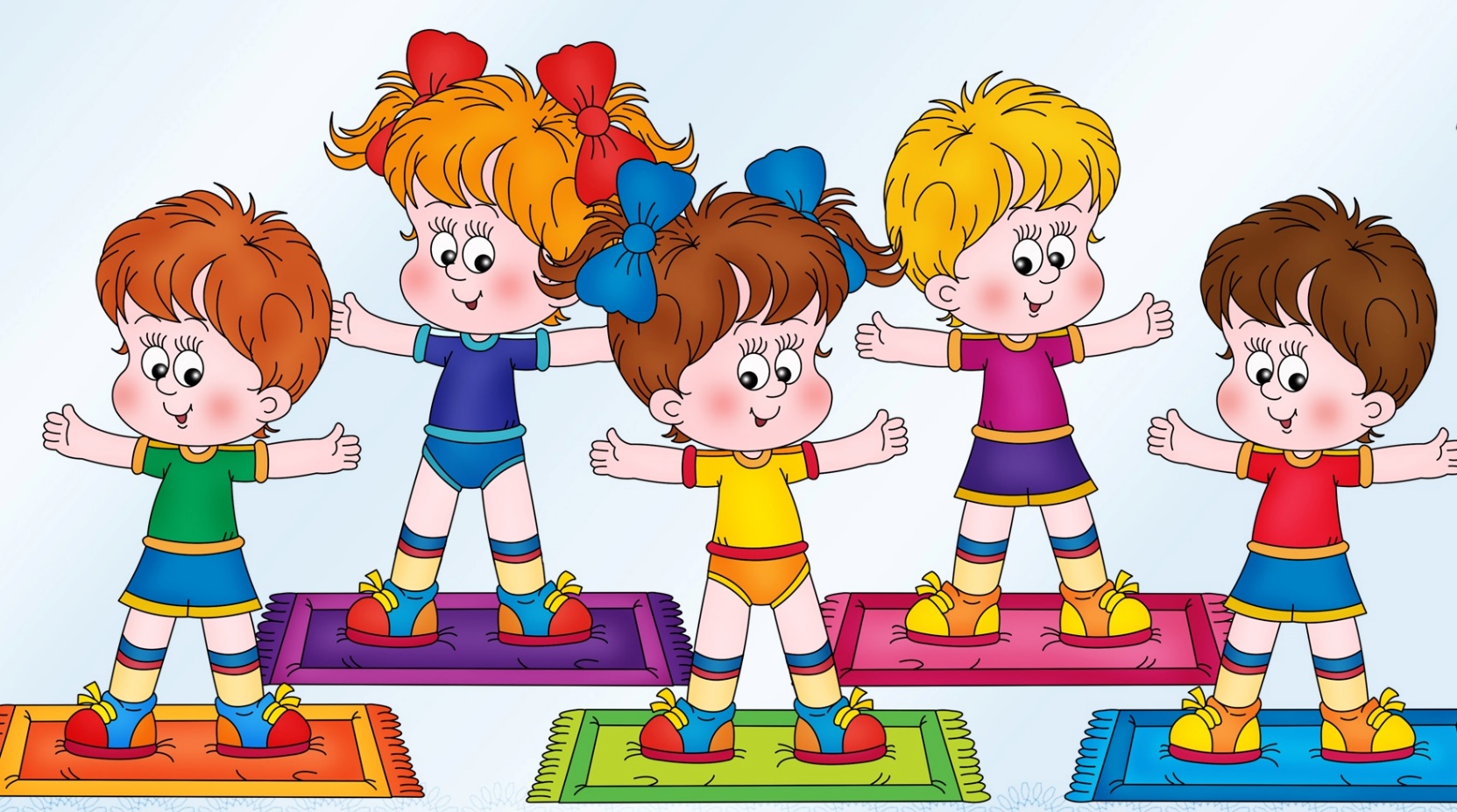 Желаю удачи в развитии координации и равновесия!